ПРОЕКТИРОВАНИЕ ПРОФЕССИОНАЛЬНОГО БУДУЩЕГО
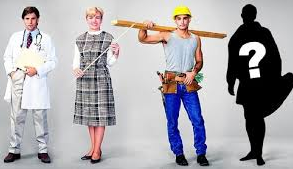 ЦЕЛИ (МЕЧТЫ) !!!
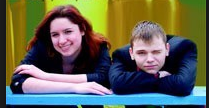 ЦЕЛИ (МЕЧТЫ) !!! КОГДА???
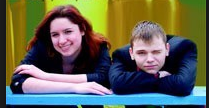 ЦЕЛИ (МЕЧТЫ) !!! КОГДА???
ВРЕМЯ ДОСТИЖЕНИЯ ЦЕЛИ
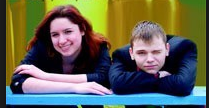 ЦЕЛИ (МЕЧТЫ) !!! КАК???
ВРЕМЯ ДОСТИЖЕНИЯ ЦЕЛИ
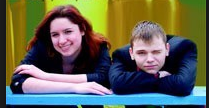 УСЛОВИЯ РЕАЛИЗАЦИИ ЦЕЛИ
ЦЕЛИ (МЕЧТЫ) !!! КАК???
ВРЕМЯ ДОСТИЖЕНИЯ ЦЕЛИ
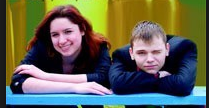 УСЛОВИЯ РЕАЛИЗАЦИИ ЦЕЛИ
ЦЕЛИ (МЕЧТЫ) !!! А ВДРУГ???
ВРЕМЯ ДОСТИЖЕНИЯ ЦЕЛИ
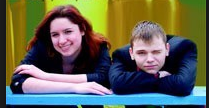 УСЛОВИЯ РЕАЛИЗАЦИИ ЦЕЛИ
ПРЕПЯТСТВИЯ НА ПУТИ К ДОСТИЖЕНИЮ ЦЕЛИ
ЦЕЛИ (МЕЧТЫ) !!! А ВДРУГ???
ВРЕМЯ ДОСТИЖЕНИЯ ЦЕЛИ
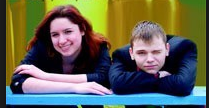 УСЛОВИЯ РЕАЛИЗАЦИИ ЦЕЛИ
ПРЕПЯТСТВИЯ НА ПУТИ К ДОСТИЖЕНИЮ ЦЕЛИ
ЦЕЛИ (МЕЧТЫ) !!! И ЧТО???
ВРЕМЯ ДОСТИЖЕНИЯ ЦЕЛИ
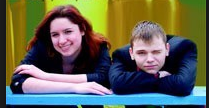 УСЛОВИЯ РЕАЛИЗАЦИИ ЦЕЛИ
ПРЕПЯТСТВИЯ НА ПУТИ К ДОСТИЖЕНИЮ ЦЕЛИ
ЦЕЛИ (МЕЧТЫ) !!! И ЧТО???
ВРЕМЯ ДОСТИЖЕНИЯ ЦЕЛИ
ПУТИ УСТРАНЕНИЯ, ВОЗНИКАЮЩИХ ПРЕПЯТСТВИЙ
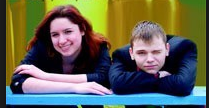 УСЛОВИЯ РЕАЛИЗАЦИИ ЦЕЛИ
ПРЕПЯТСТВИЯ НА ПУТИ К ДОСТИЖЕНИЮ ЦЕЛИ
ЦЕЛИ (МЕЧТЫ) !!! УРА!!!
ВРЕМЯ ДОСТИЖЕНИЯ ЦЕЛИ
ПУТИ УСТРАНЕНИЯ, ВОЗНИКАЮЩИХ ПРЕПЯТСТВИЙ
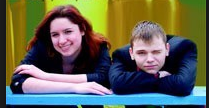 Упражнение 

«Древо МОЕЙ профессиональной самореализации»
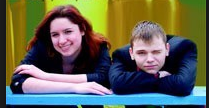 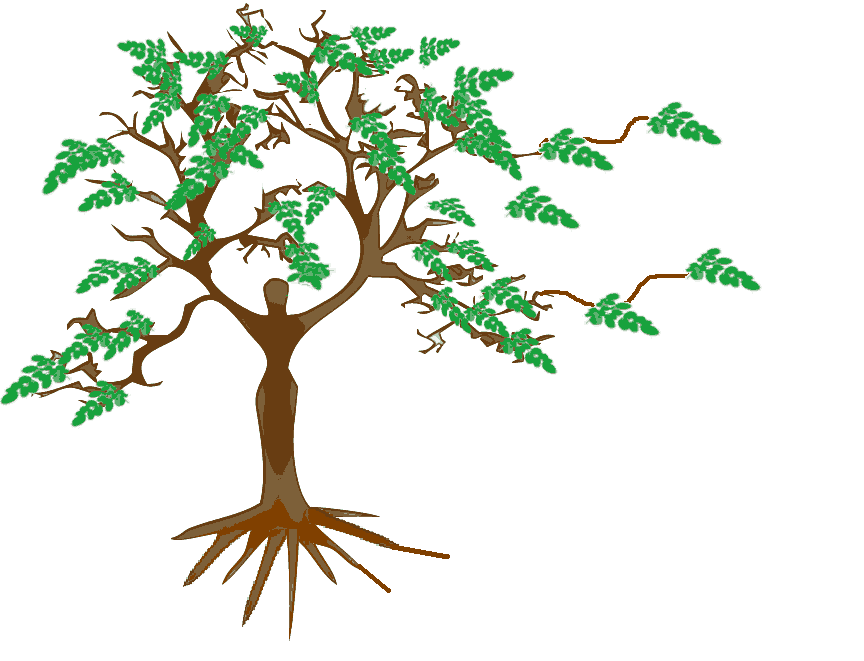 Древо МОЕЙ профессиональной самореализации
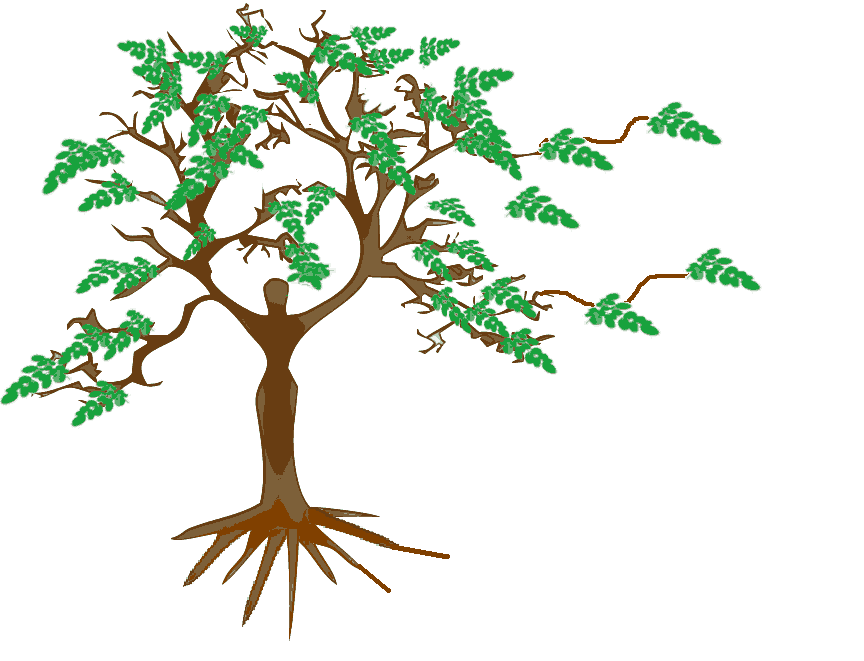 Владеть собственным бизнесом
Стать компетентным специалистом
Окончить ВУЗ
Древо МОЕЙ профессиональной самореализации
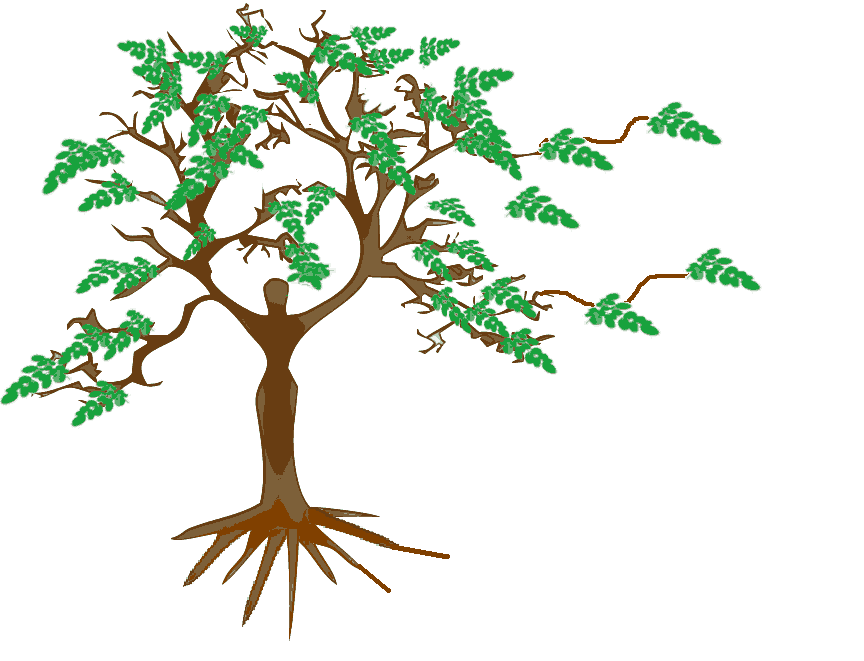 Владеть собственным бизнесом
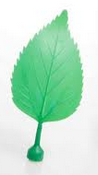 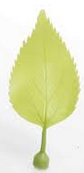 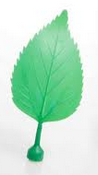 Стать компетентным специалистом
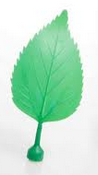 Окончить ВУЗ
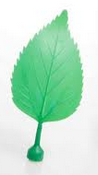 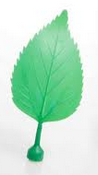 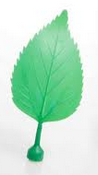 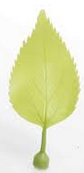 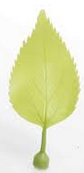 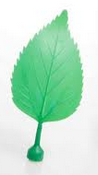 Древо МОЕЙ профессиональной самореализации
Я ЗНАЮ ЧТО? КАК? И ПОЧЕМУ?







Спасибо за работу
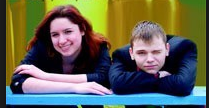